St John’s History  - publications
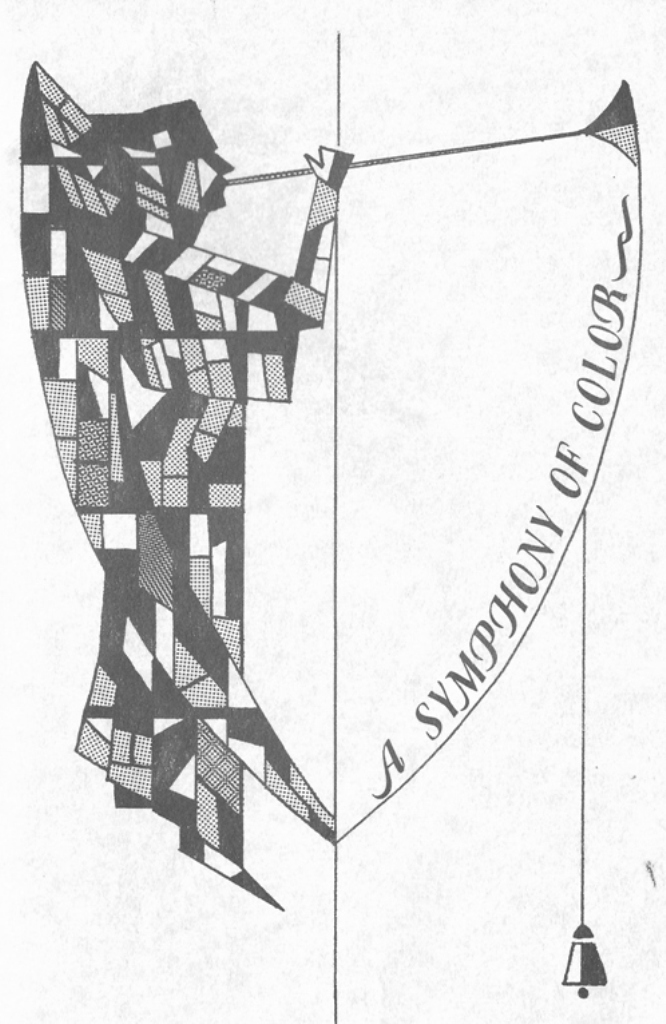 St. John’s Clergy
St. John’s By the Sea
St John’s By the Sea
Plans for new church
1928  Dedication of New Church Building and Informational Flyer
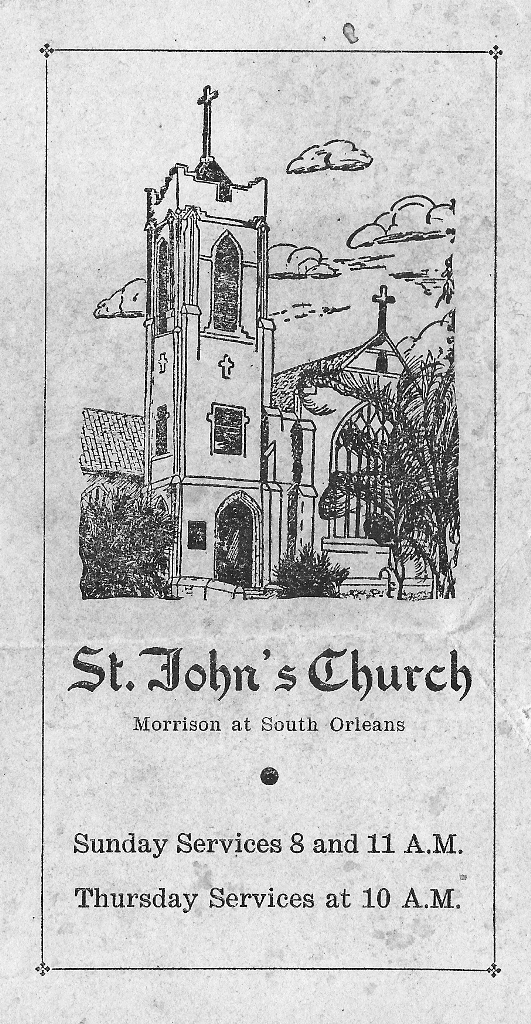 Old and New
Original Interior
Work on interior
New building interior
St John’s expansion – 1949 letter from FR Brickman
Photos from 1950
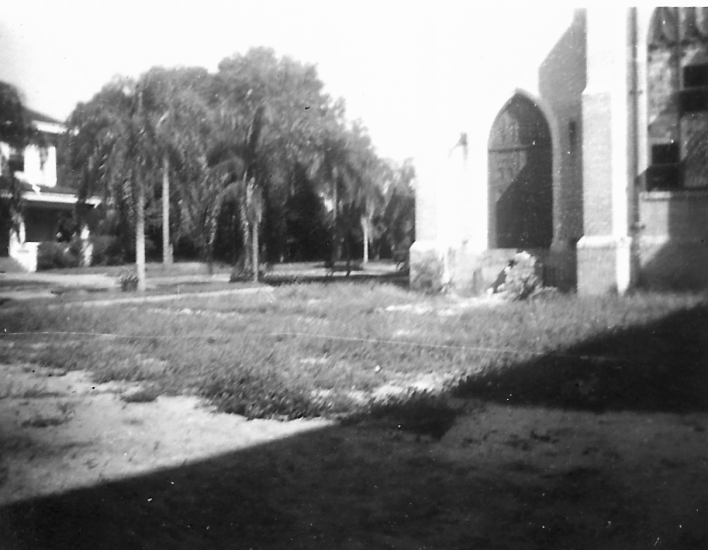 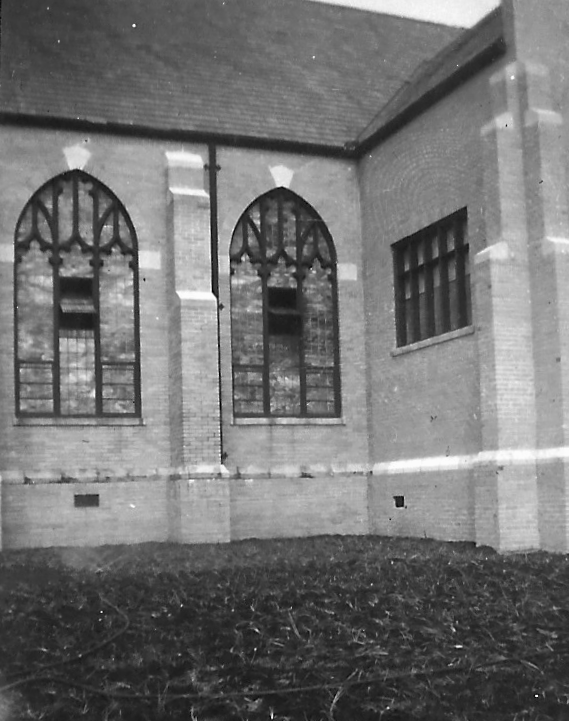 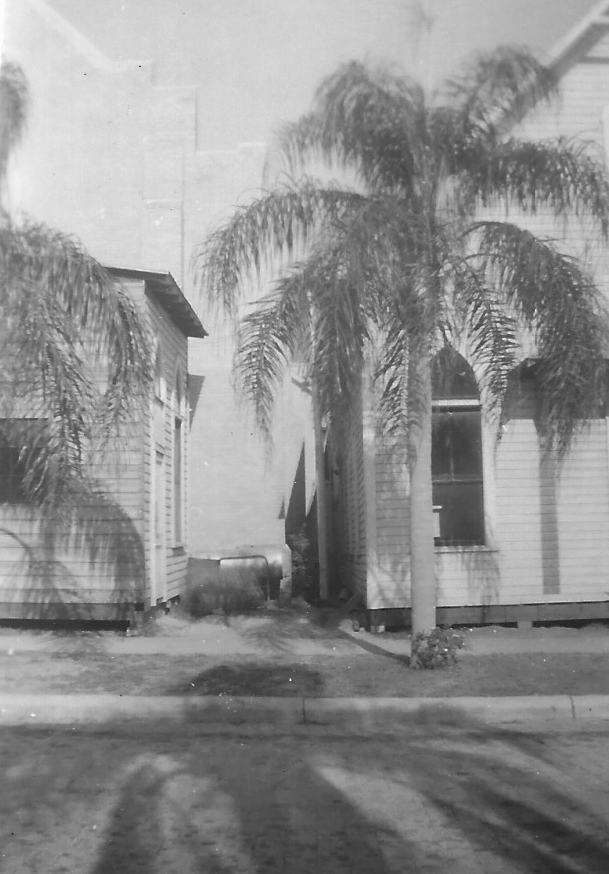 Germany 6-15-1951
Germany – FR Brickman
Carte & FR Brickman
Carte-June 27 1953 no ac
Murphey Wedding 12-01-54
Murphey wedding 12-01-54
New Church
Dorsey Smith
Mid 1960’s Easter
Confirmation Class: December 5, 1965
Biggars Choir
1974 Hoyt Massey
Mid 1980’s the next generationCarte (Bisbee) & Germany (Gruetzmacher)
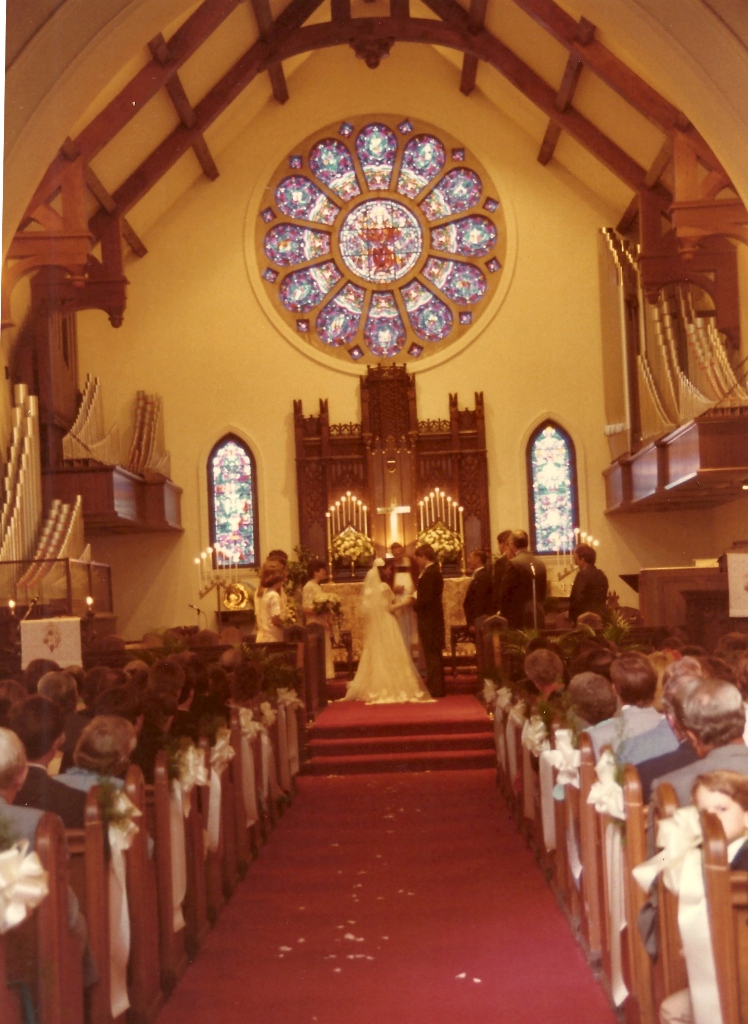 St John’s Pre-Chapel Addition
More changes to St. John’s  - Hobby, Stanford & Carastro Weddings
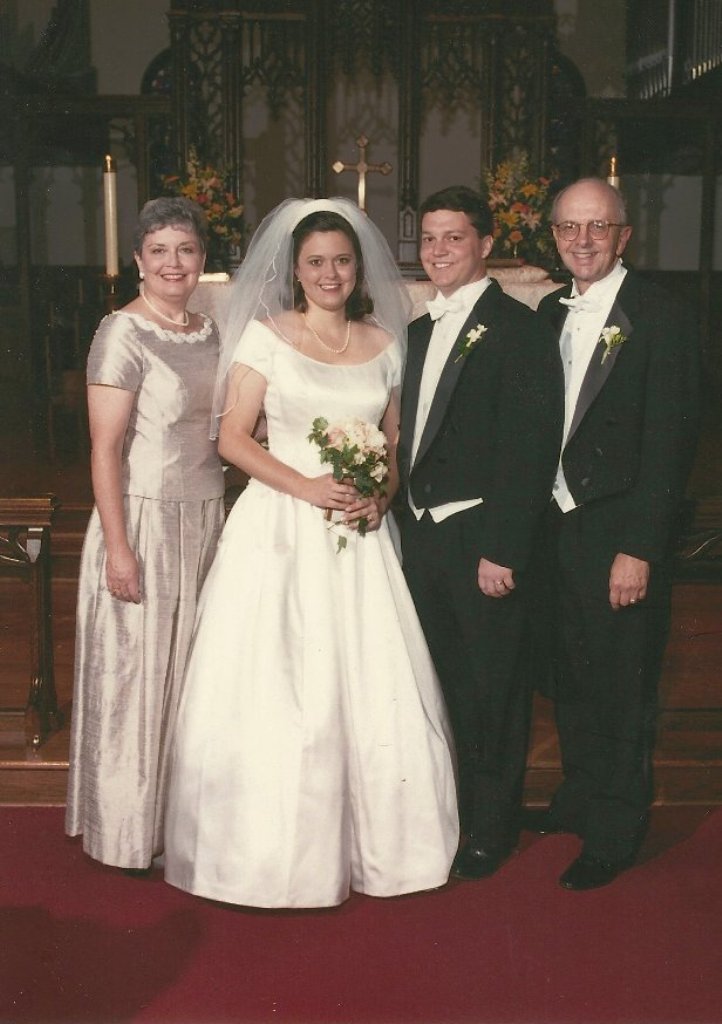 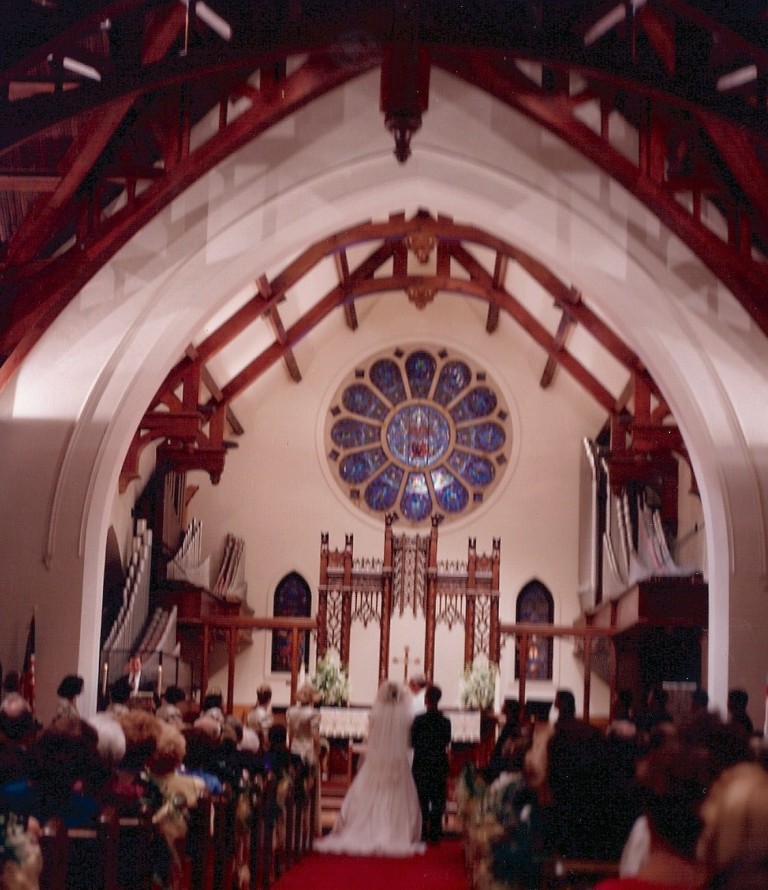 St John’s Renovation – Second Century
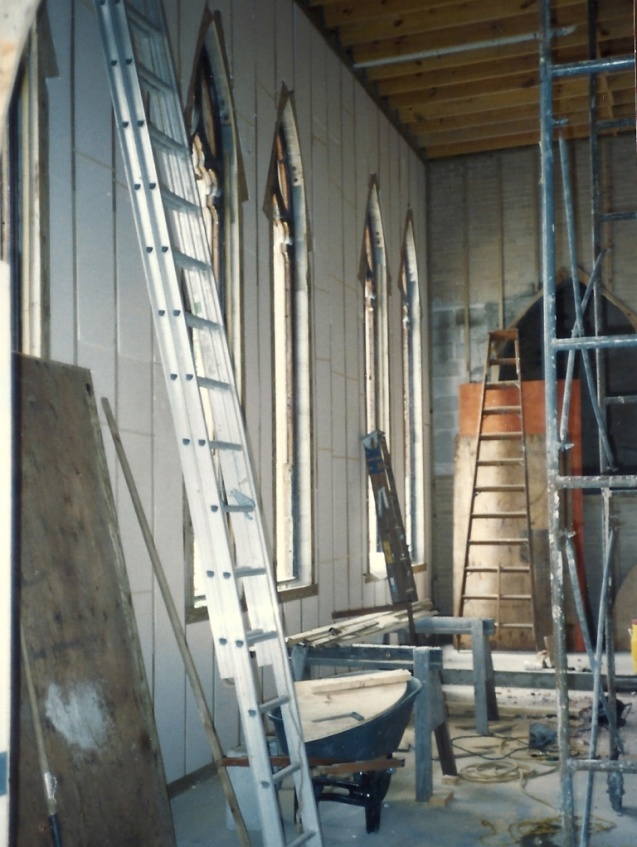 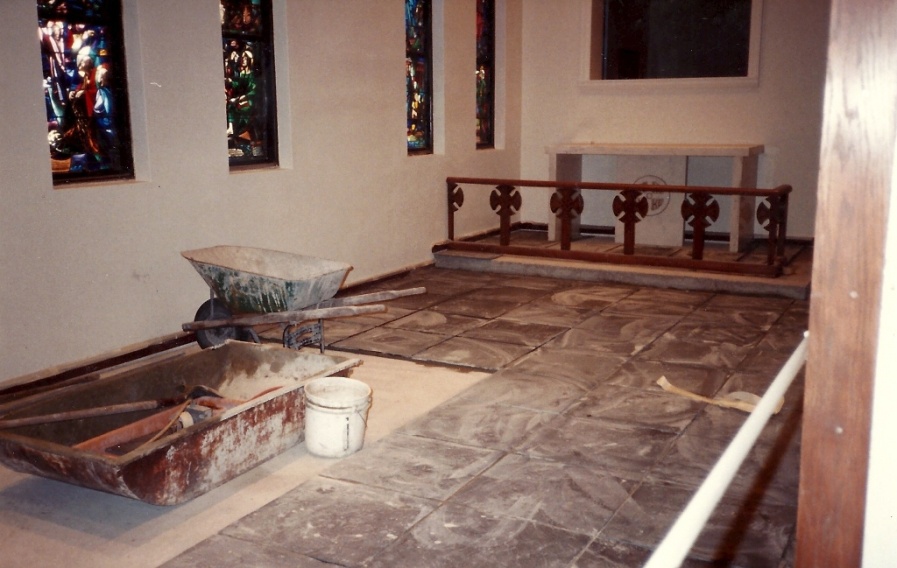 The Rev George S. Burchill: Headmaster 1954-1992
St John’s Parish Day School Staff: 1950’s - 1991
St John’s Today
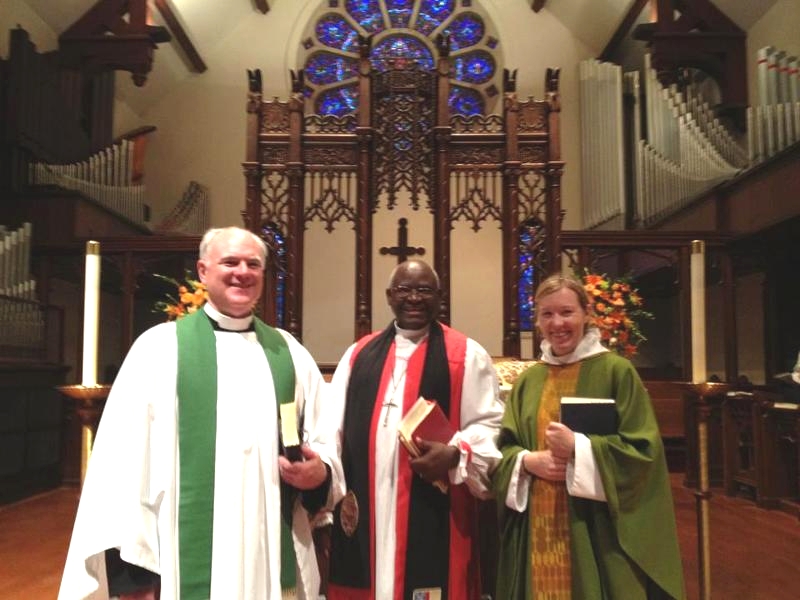 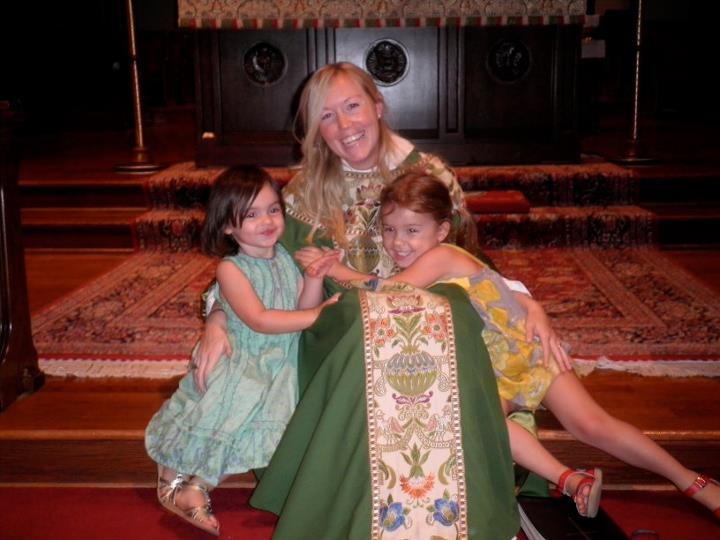 Lowry Window (family picture and current photograph)
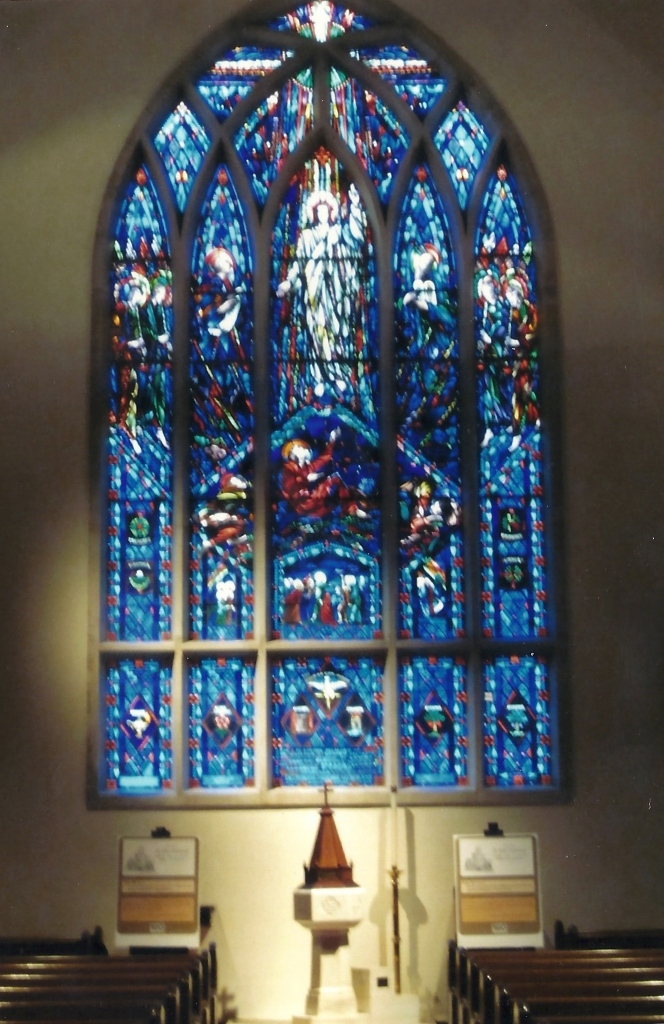 St. John’s Today - exterior
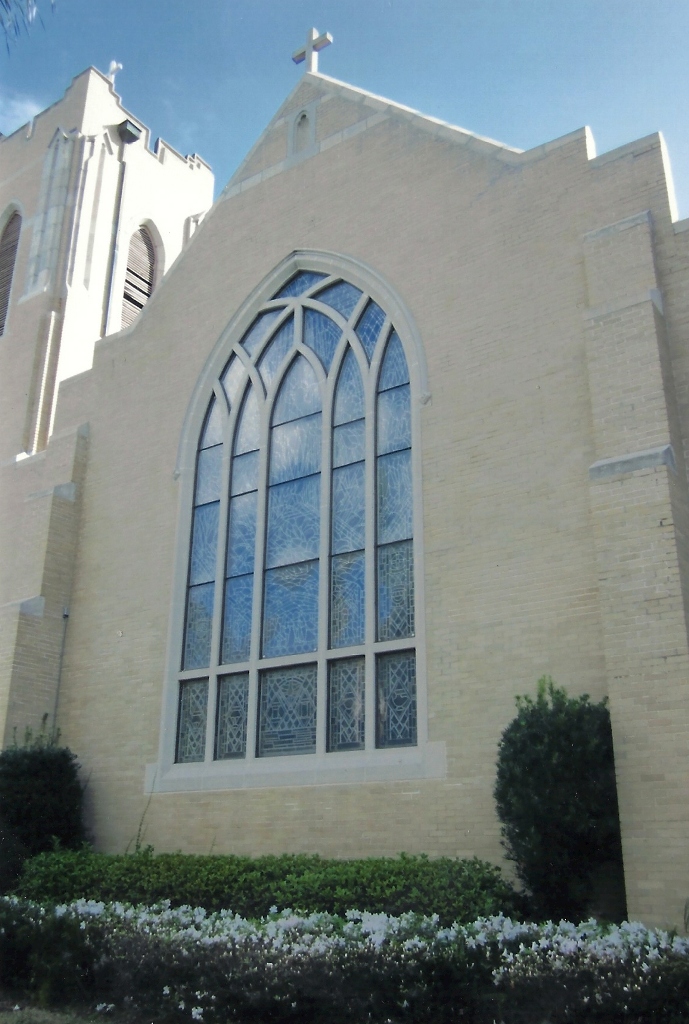 St John’s Today - interior